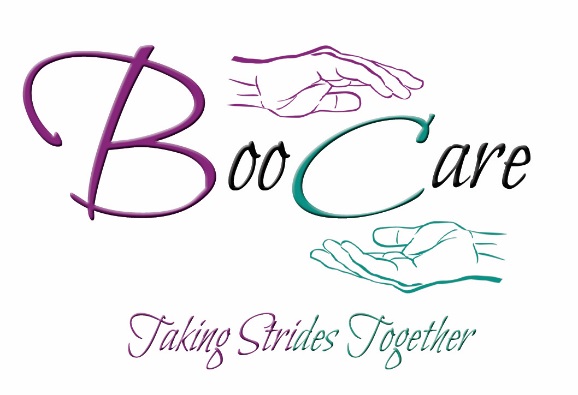 Managing WoundsSally Irving- Independent Tissue Viability Nurse Consultant.sally@boocare.co.uk
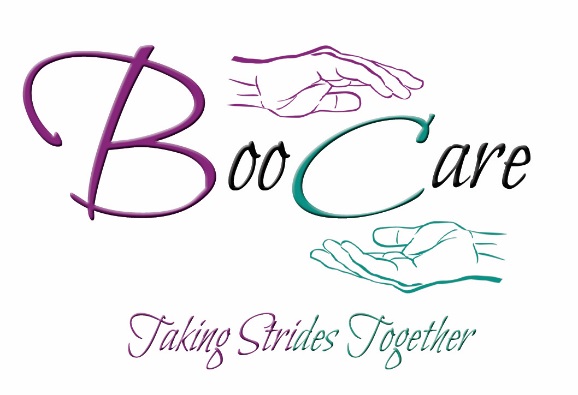 Wound Aetiology
Acute
Burns – dry heat, moist heat, chemical, radiation
Lacerations 
Surgical incisions 

Chronic
Leg ulcers 
Pressure ulcers
Fungating lesions
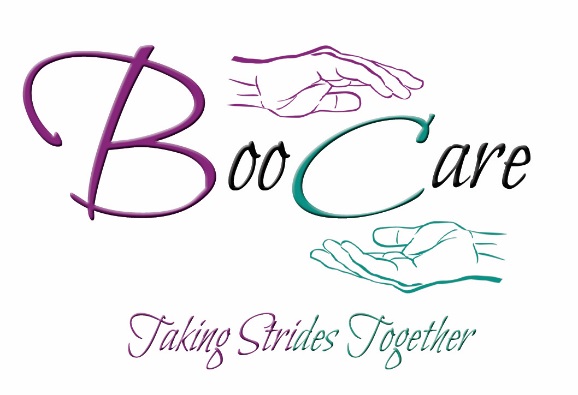 understanding the phases of wound healing
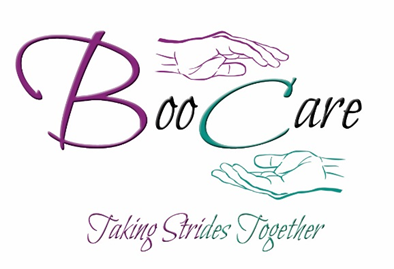 “Wound healing, or wound repair, is an intricate process in which the skin (or another organ-tissue) repairs itself after injury” (Nguyen, Orgill, Murphy 2009)
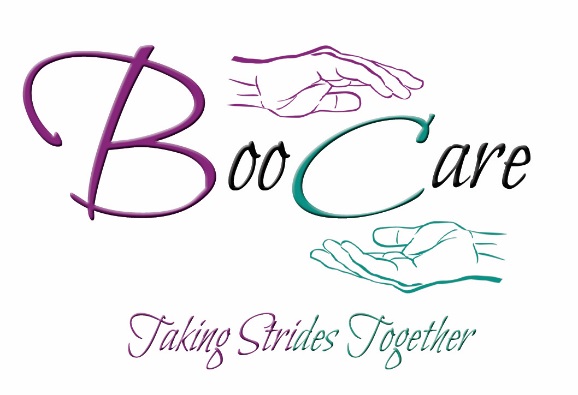 The ProcessThe Process
Once the protective barrier is broken, the normal physiological process of wound healing starts.

The classic model of wound healing is divided into overlapping phases (Stadelmann, Digenis, Tobin, 1998).
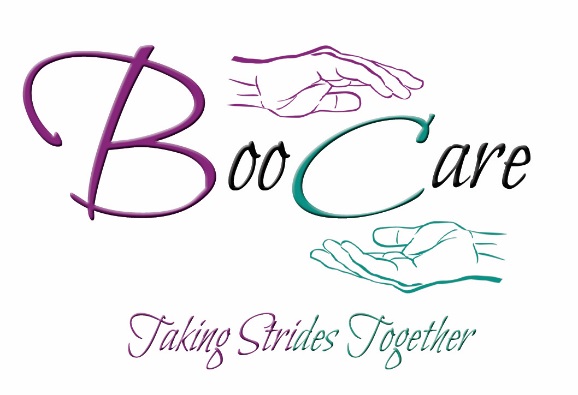 Wound Healing
Haemostasis
Inflammation
Destruction
Proliferation 
Epithelialisation 
Maturation
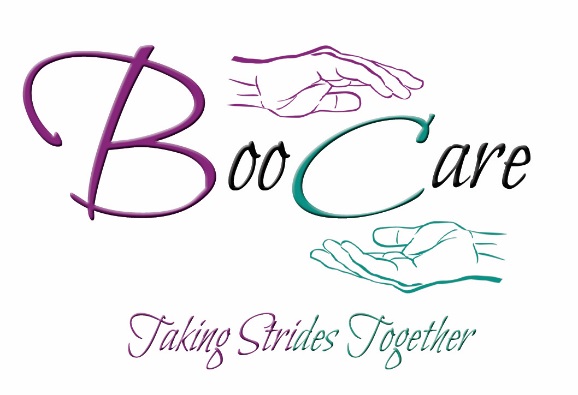 Of Wound HealingHaemostasis:
A physiological response that starts after injury, following cell death and bleeding.

Vasoconstriction causes bleeding to stop. 

Histamine mediators are released causing vasodilation of intact blood vessels.	

	- Clot serves to act as a bacterial barrier.
             - Framework for migrating cells  (Benbow 2005)
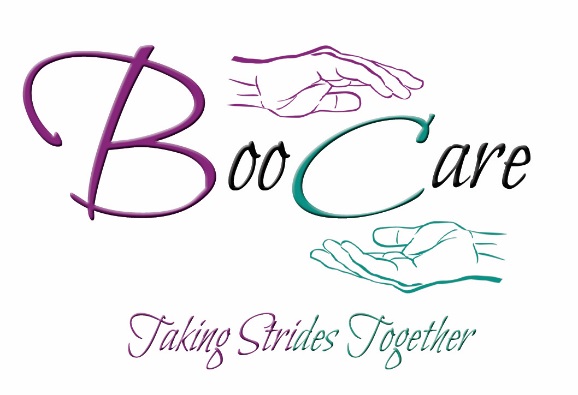 Of Wound HealingHaemostasis: points to note
Not all wounds will follow this stage as it is dependent on the nature of the wound.

For example, chronic wounds such as pressure ulcers are caused by lack of blood supply to the tissues. 

The lack of blood supply to the tissues results in tissue death and ischaemia. 

Therefore this wound type would not go through Haemostasis
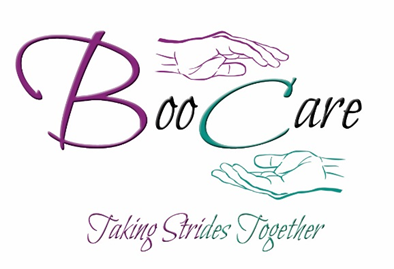 Inflammation Phase 0-5 days
Inflammation can be characterised by:
Pain
Heat
Swelling,
Erythema,
              (Tortora & Derrickson,2011)

These signs of inflammation should not be confused with infection...
y:
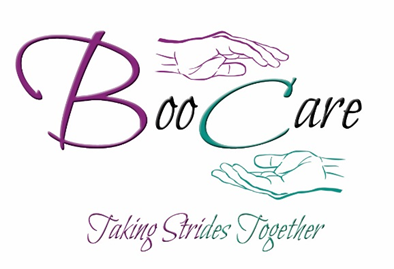 Inflammation Phase 0-5 days
Neutrophils cleanse the area of bacteria and devitalised tissue.

This stimulates the release of various substances that cause dilation & increased permeability of blood vessels to the injured area & delivery of macrophages and polymorphs.

Macrophages produce a variety of substances that regulate healing by promoting the proliferation of fibroblasts and growth factors to stimulate angiogenesis.
Blood clot to the wound
Basal epithelial cells
Monocytes (macrophages)
End of blood clot
Damaged blood vessel
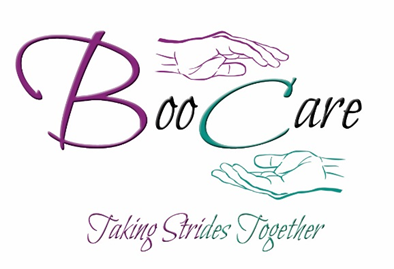 Destructive phase (1-6 days)
Clearance of dead devitalised tissue
Phagocytosis by polymorphs and macrophages
(decrease in activity with a fall in temperature)
Polymorphs engulf and destroy bacteria
Macrophages 
Destroy bacteria, remove devitalised tissue and fibrin
Stimulate fibroblast formation 
Produce angiogenic stimulating factor
(Polymorph and macrophage activity inhibited by hypoxia, chemicals and build up of metabolic waste if tissue perfusion poor)
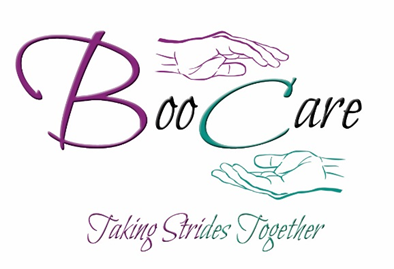 Inflammation Phase 0-5 days
Exudate is a normal by-product of the inflammatory phase.

Wound exudate is produced and in a healthy wound contains substances that are vital to wound healing.

Contains growth factors, nutrients, neutrophils, macrophages, lymphocytes, and proteases (Timmons, 2006).
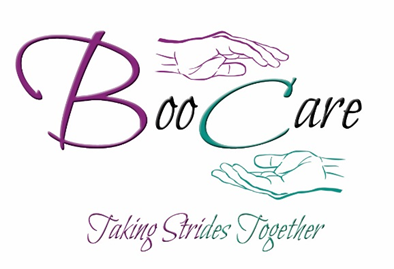 Managing Wounds in Inflammation
Manage pain - The inflammatory stage is more painful. 

Manage exudate - The exudate level is higher during inflammation

Protect the periwound skin.

Protect from invading bacteria.
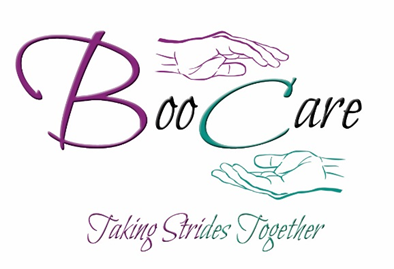 Proliferative Phase 3-14 days
Stage of healing in which active regeneration      and construction of new tissue occurs. 

Damaged blood vessels begin to re-grow. (Angiogenesis)

Extracellular Matrix (ECM) spreads over the entire surface of the wound 

Extracellular Matrix (ECM) together with angiogenesis comprises the granulation tissue        
     (Tortora & Derrickson, 2011)

Fibroblasts migrate along the fibrin threads and begin synthesising scar tissue.
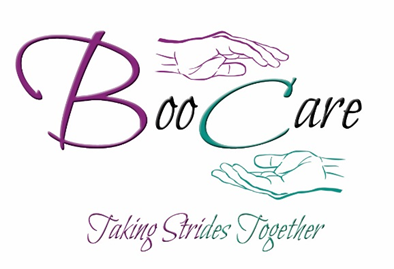 Proliferation Phase 3-14 days (cont’d)
Wound contraction, re-growth of epithelial cells takes place.

New epithelial cells migrate from the edges of the wound and also from within hair follicles, sebaceous glands and sweat glands.     
                                                      
The cells stop migrating once they meet other epithelial cells, this is known as contact inhibition.
                                                            (Timmons, 2006).
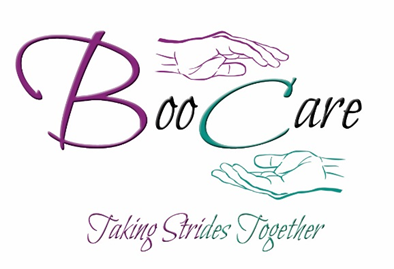 Maturation:
Maturation, also known as remodeling, is the last stage of the wound healing process. It occurs after the wound has closed up and can take as long as two years.
 
During this phase, the dermal tissues are overhauled to enhance their tensile strength and non-functional fibroblasts are replaced by functional ones. 

While it may appear that the wound healing process is finished when maturation begins, it’s important to keep up the treatment plan. If the wound is neglected, there’s risk of it breaking down dramatically as it is not at its optimal strength.

 Even after maturation, wound areas tend to remain up to 20% weaker than they initially were.
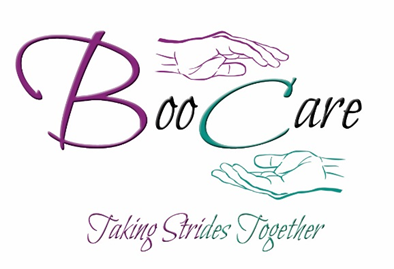 Holistic Assessment
Before considering the wound you must consider the whole patient:

Patients age - age related changes may impact on wound repair 

Concomitant disease such as Diabetes, heart disease, arterial disease, auto immune and inflammatory disorders and cancers
 
Medication – some medication may impact on wound repair such as anti-inflammatory drugs and cytotoxics
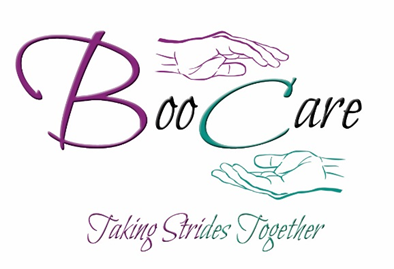 Holistic Assessment con’t
Nutrition – is a key factor in wound healing and a healthy diet is essential as the demands for nutrients increases when tissue is repairing 
Infection – there are two aspects of infection to be considered, infection in the wound and infection at another body sites which would  increase the risk of wound infection and delayed wound repair
Psychosocial issues considering social isolation, the impact of the diagnosis and financial or work related issues 
Pain – in the wound and elsewhere
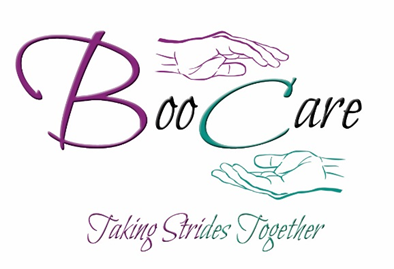 Wound Assessment
Applied Wound Management 
TIME/S 
Wound Bed Preparation 
Triangle of Wound Care 

Completing wound assessment documentation / template is essential and take images of the wound
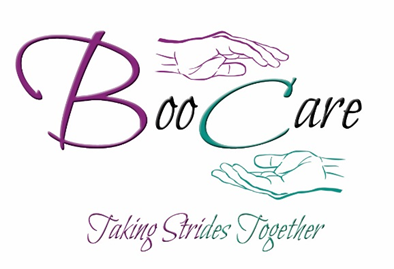 The Wound Bed
The wound measurement 
The depth of the wound 
Presence of sinus or fistula 
Level and type of exudate 
The appearance of the wound bed and the percentage of tissue type visible 
Necrosis – black or brown tissue 
Slough – yellow, grey, white tissue 
Granulation – red healthy tissue
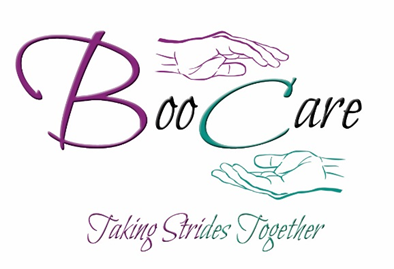 Wound Edge
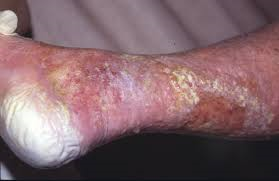 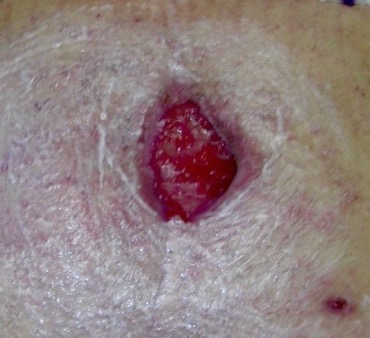 Macerated 

Dehydrated
 
Undermined 

Rolled 

Thickened
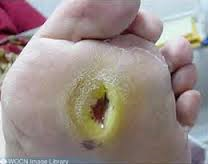 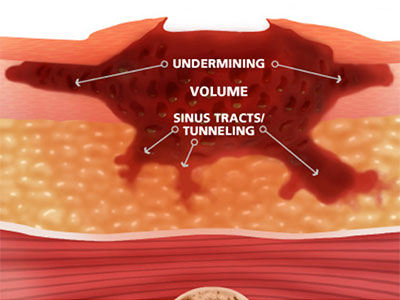 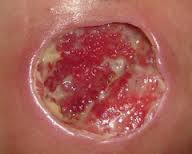 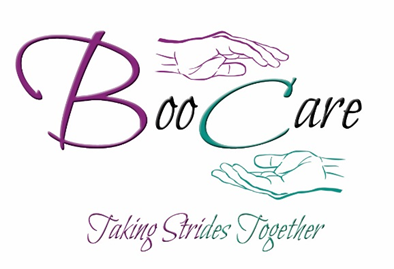 Periwound Skin
Maceration
Excoriation
Dry skin
Hyperkeratosis 
Callus
Oedema
Perfusion 
Inflammation
Eczema
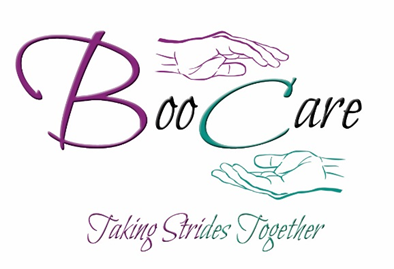 Abnormal Wound Healing
Absence of granulation 
Chronic inflammation 
Over granulation
Failure of epithelialisation
Wound contamination, colonisation, infection
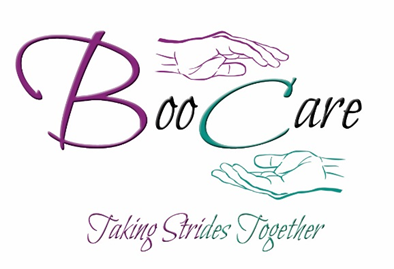 Factors Delaying Healing
Age 
Concomitant disease
Medication
Nutrition
Infection
Anaemia
Psycho/social
Excess necrosis 
Impaired drainage 
Excess exudate 
Repeated trauma
Presence of foreign body
Inappropriate treatment
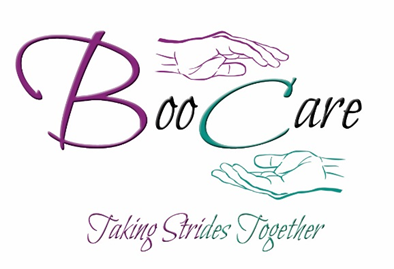 Conclusion
It is essential in wound management that the clinician understands the process of wound repair, can accurately assess the patient and the wound and, as a result, can identify the aetiology so optimal wound management is provided. 

Wounds sometimes fail to heal or become stalled. 
If this is not recognised promptly then this can cause pain and distress for the patient and will increase the financial burden of managing the wound.
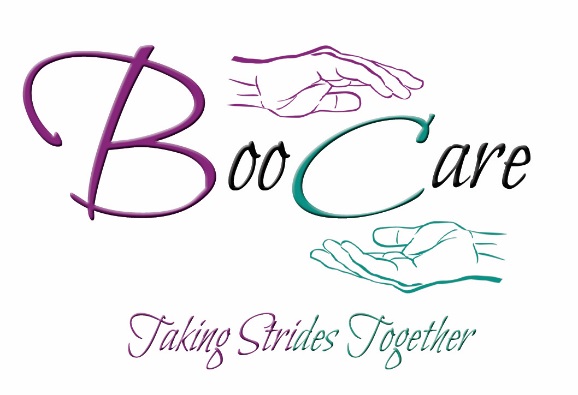 Types of Wound Healing
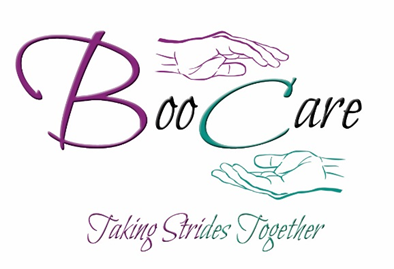 Primary Intention
Primary intention healing refers to a wound where the edges have been brought together by skin adhesives, sutures and staples (Gray et al, 2006).

Suture                                blood clot
on can be
Involves epidermis and dermis without total penetration of dermis healing by process of epithelialisation.
When wound edges are brought together so that they are adjacent to each other (re-approximated). 
Wound closure is performed with sutures (stitches), staples, or adhesive tape.
Minimises scarring. 
Most surgical wounds heal by primary intention.  
Healing rapid.
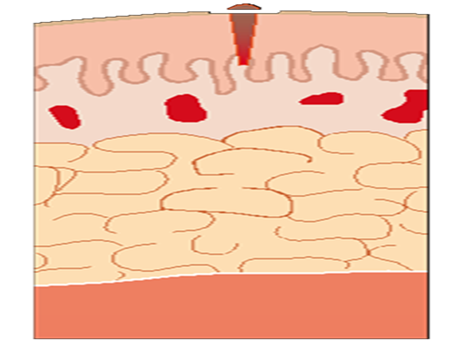 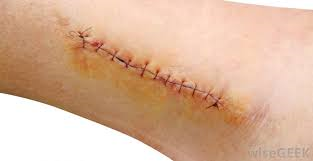 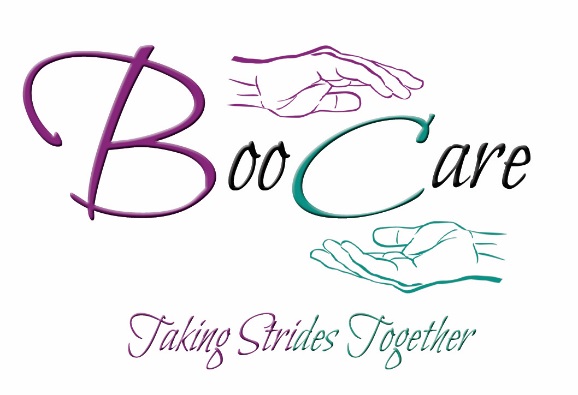 Secondary Intention:
Healing by secondary intention occurs when damage has resulted in loss of tissue and where the skin edges cannot be brought together for wound closure (Benbow, 2005).

Chronic wounds such as pressure ulcers, leg ulcers and dehisced surgical wounds heal by secondary intention.

When an injury extends to tissue deep into the epidermis and dermis and the wound is not “closed”, the healing process takes longer due to the volume of connective tissue required to fill the deficit.
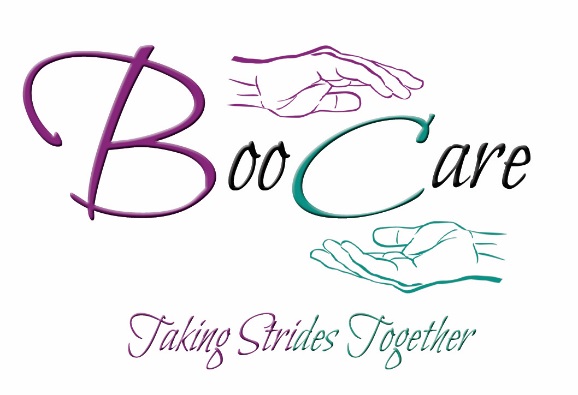 Secondary Intention:
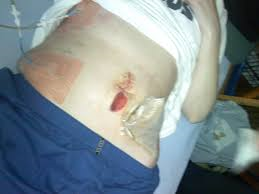 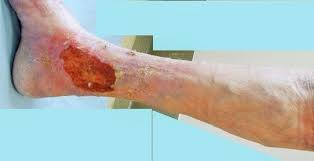 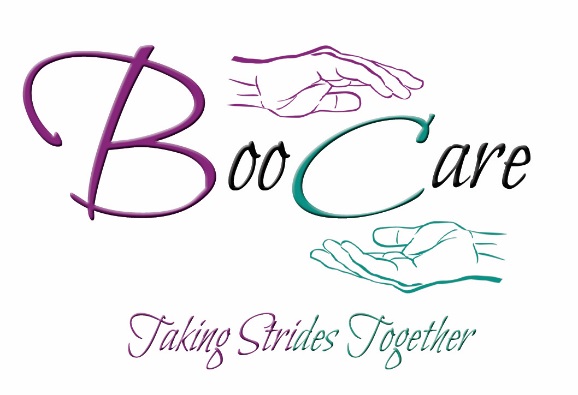 Secondary Intention:
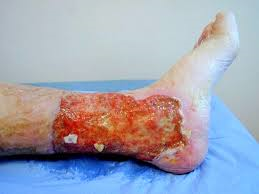 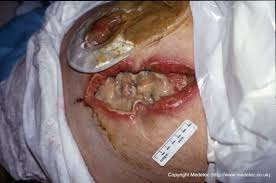 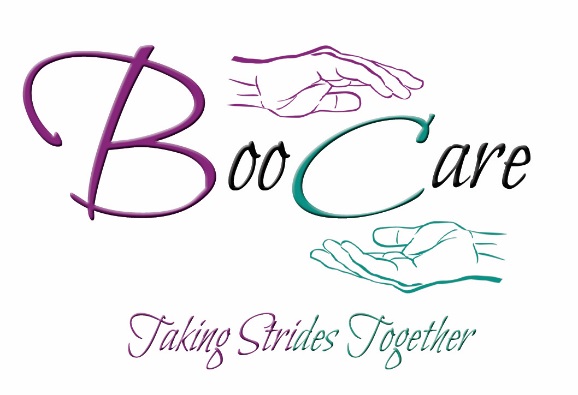 Tertiary Intention
Healing by Tertiary intention are wounds that are managed with delayed primary closure.

Method used when there is considerable bacterial contamination.

Used in wounds complicated by oedema or excessive exudate production (Hess, 2011).

Three to five days later the wound is closed surgically and then it heals by primary intention (Dealey, 2005).
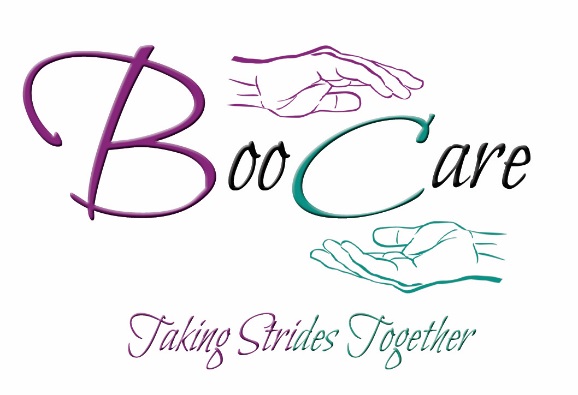 Dressing Selection
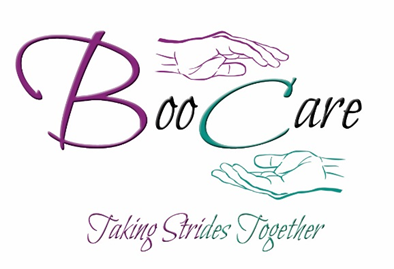 Dressing Selection:
To choose what is best
Thorough patient assessment
Thorough wound assessment
Choose the most cost effective product, with the most appropriate characteristics (Morgan 1999)
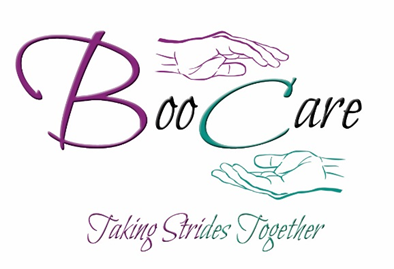 What is an ideal dressing?
Maintains moist environment
Provides thermal insulation
Low or non adherent
Infrequent changing
Mechanical protection
Free from contaminants
Safe (non toxic, non sensitising, non allergenic)
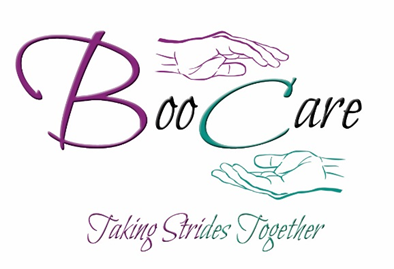 Ideal Dressing:
Conformable and mouldable
Good absorption (exudating wounds)
Impermeable to micro-organisms
Acceptable to patient
Cost effective
Sterile – single use only
Available in suitable forms/sizes
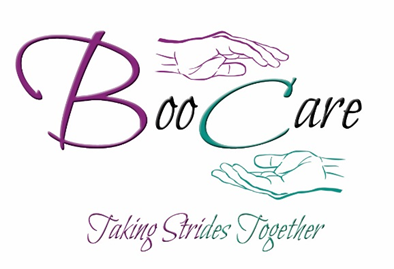 Consider  aim of treatment
This will depend on multiple factors
Wound bed assessment is key and will guide dressing selection
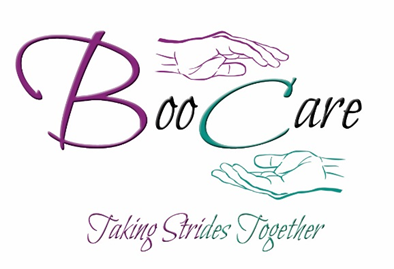 Black Necrotic Tissue:
Aims of treatment
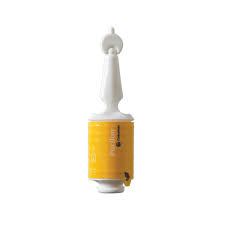 Does it need to be removed to allow healing to begin
To reduce infection risk
Facilitate healing
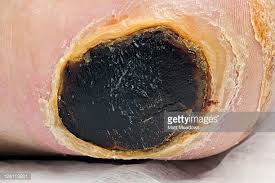 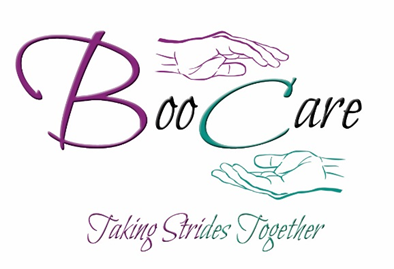 Yellow Sloughy Tissue:
Aims of treatment
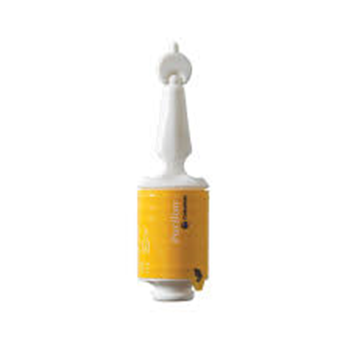 Remove slough 
Allow granulation
Reduce infection risk
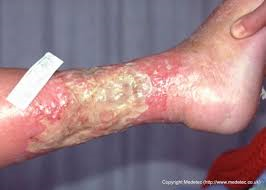 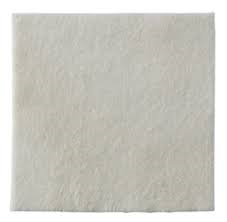 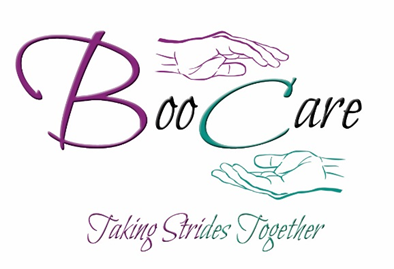 Red Granulation Tissue
Aims of Treatment
Need to allow wound bed to fill with granulation tissue
Tops of capillary loops visible
Wound bed red and granular
Need to maintain warm, moist, clean surface
Avoid desiccation or maceration
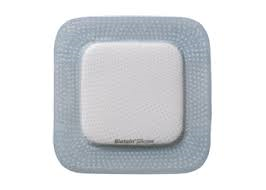 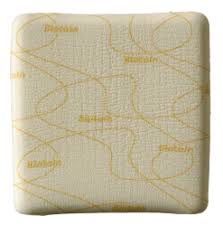 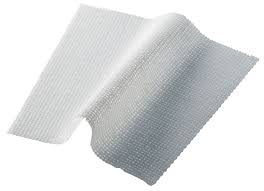 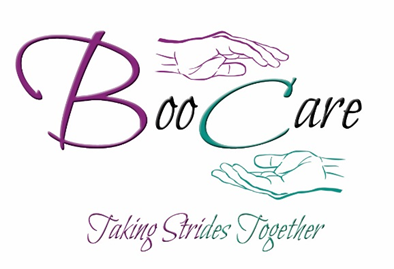 Pink Epithelialising:
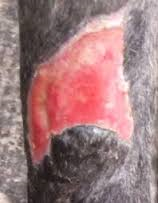 Aims of treatment
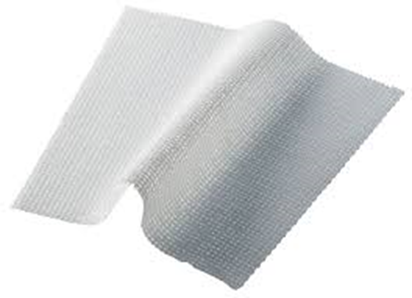 Protection
Keep warm, moist and clean
Try not to desiccate
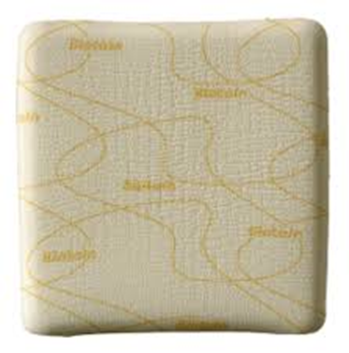 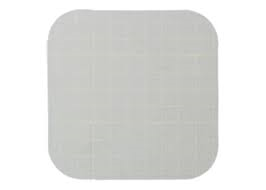 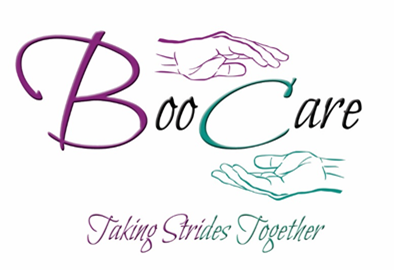 Dressing selection
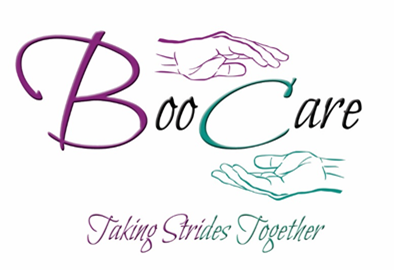 Hosiery Selection
British Standard Hosiery
RAL (European) Standard Hosiery
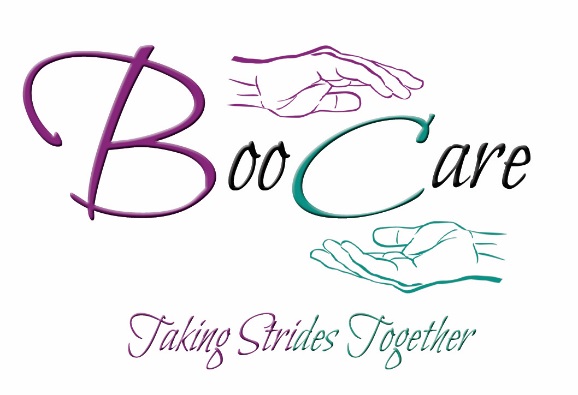 How Can Pharmacists Support Wound Care?
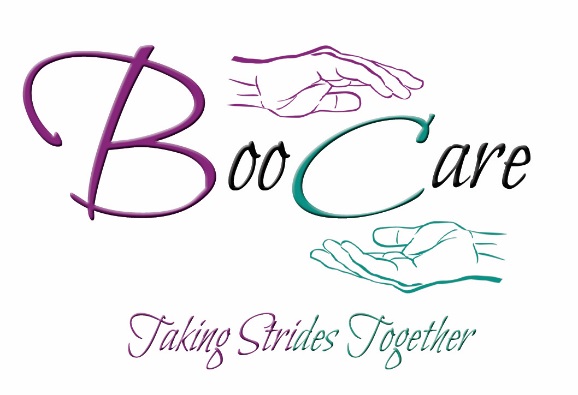 Advice on simple wounds

Educate patients not to apply creams to wounds

Keep it SIMPLE

Advice on when to seek further intervention
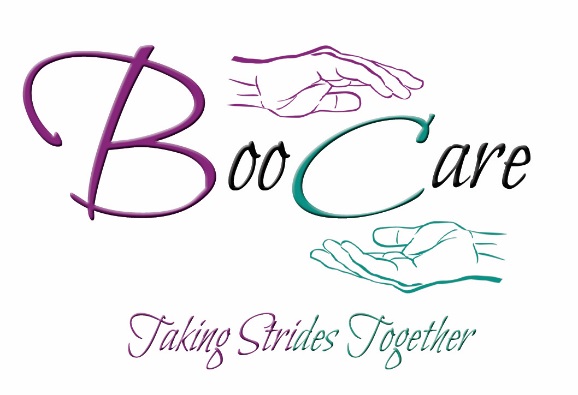 Skin tear
A traumatic wound mainly occurring on the shin, hands and forearms of older adults 
In neonates associated with tapes and adhesives 
Friction and or shearing force which separate the epidermis from the dermis (partial thickness) or 
Separate both epidermis and dermis from underlying structures
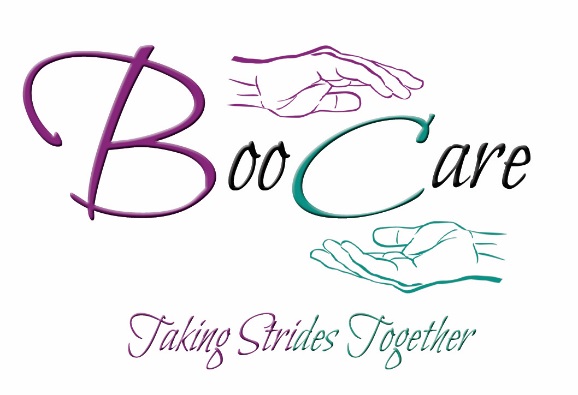 Assessment
Anatomical location and duration 
Dimensions 
Type and amount of exudate 
Presence of bleeding or hematoma 
Degree of flap necrosis 
Integrity of surrounding skin
Signs and symptoms of infection
Associated pain
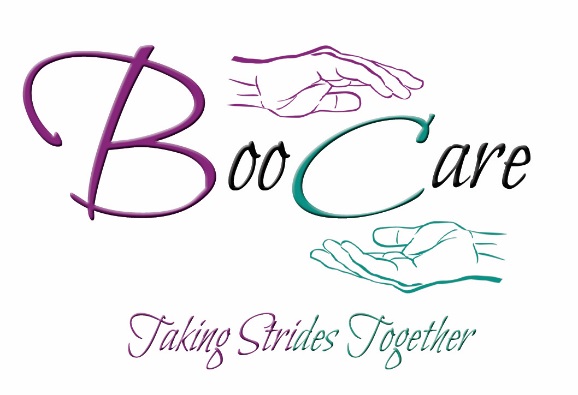 Management
Control bleeding 
Clean the wound and gently pat dry surrounding skin 
Preserve the skin flap if possible and reapproximate the edges where possible without stretching
Select an appropriate dressing such as Biatain Silicone Lite
Mark with an arrow and date to show direction of removal 
Minimal disturbance
Manage pain
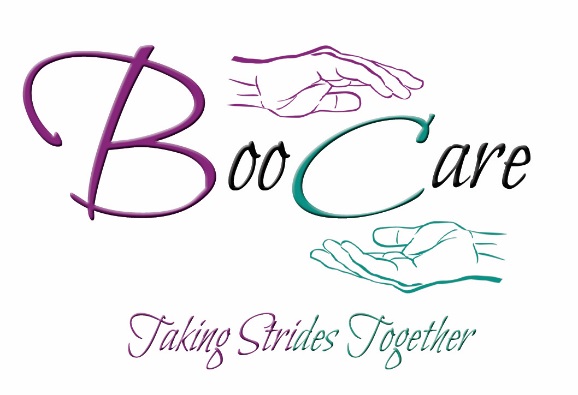 Burns
Epidermal burn: skin erythema, intact skin, e.g. sunburn. 

Superficial partial thickness burn: involve epidermis and part    of the papillary dermis.
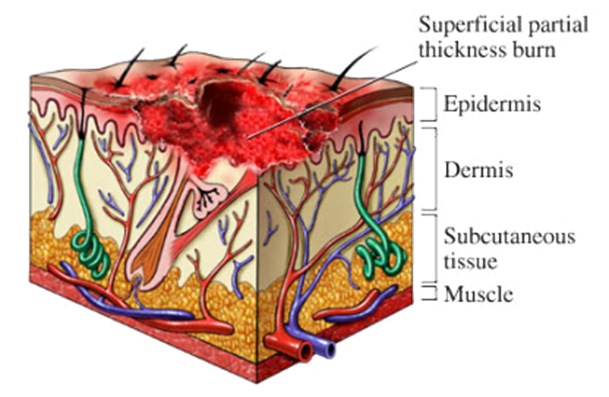 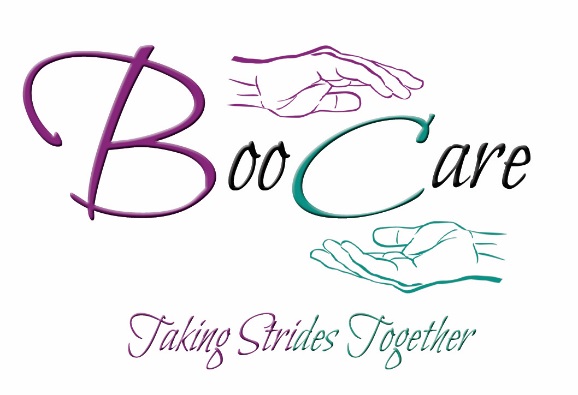 Management of Superficial partial thickness
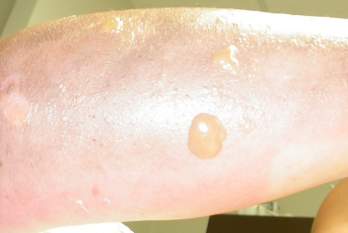 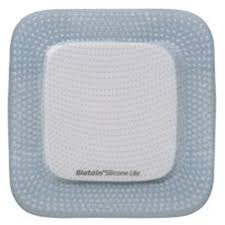 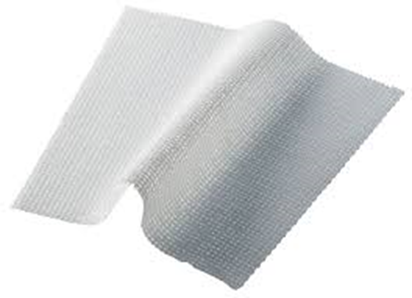 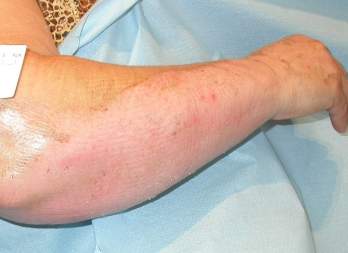 Erythematous, bright pink or red
 Thin-walled blisters
 Extremely painful
 Moist, almost weeping surface
 Moderate oedema
 Spontaneous healing (14-21 days)
[Speaker Notes: Superficial partial-thickness burns extend through the epidermis downward into the papillary, or superficial, layer of the dermis.
Blistering wounds that blanch with pressure are characteristic of superficial partial-thickness burns. These wounds are also typically moist and weeping. 

Thin-walled, fluid-filled blisters will develop within minutes of the injury. As these blisters break, the exposed nerve endings transmit the senses of superficial pain, light touch, and temperature, making these wounds extremely painful.
The wound will be moist because the characteristic waterproofing of the epidermis has been lost, allowing body fluid to leak on the wound surface. 
Due to dermal vascular network involvement in this type of injury, moderate edema is usually present. Infection may convert it to full thickness 

The patient should be educated that skin may peel and that scarring will be limited to skin that is discoloured. Complete healing of superficial  burns occurs within 7-20 days.]
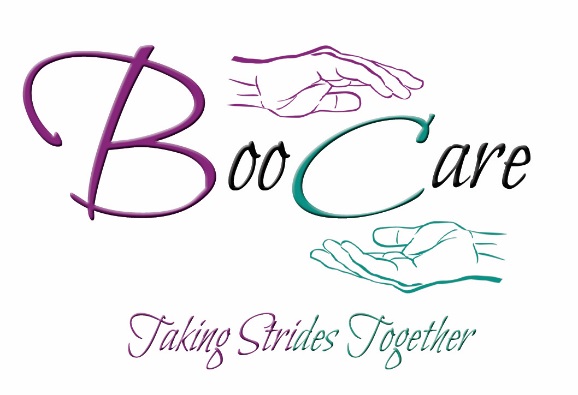 Pain
Superficial burns generally more painful
Exposed nerve endings are sensitive to cool, moving air
Choice of dressing extremely important for prevention of pain during and after dressing change
Full-thickness burns are associated with deep pain & pain in the surrounding areas
Fear & anxiety increase perception of pain
[Speaker Notes: Psychologic approach
Prevention of dressing change pain
Prevention of post dressing pain 
Use of adapted dressings]
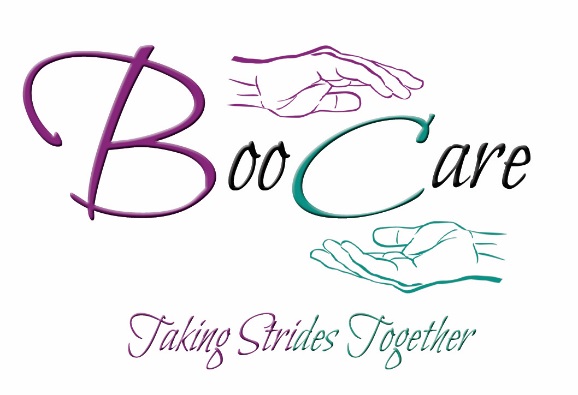 Questions?
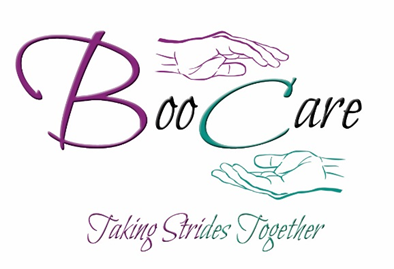 References:
Baker, E.A. & Leaper, D.J.(2000) Proteinases, their inhibitors and cytokine profiles in acute wound fluid. Wound repair and Regeneration. 8 (5) : 392-398.

Benbow M (2005) Evidence  Based wound management. London , United Kingdom : Whurr. 

Collier M (2002) Wound management Preparation. Nursing Times. 98 (2) NT Plus. Wound care suppl.

Dealy C (2005) The Care of Wounds. A Guide for Nurses. (3rd ed.)  Oxford , United Kingdom :Blackwell. 

Driscoll P (2010) Advanced Medical Technologies. Factor that affect Wound Healing . "Worldwide Wound Management, 2008-2017", Report  S247

Flanagan, M. (2000) The physiology of wound healing. Journal of wound care. 9, 6.

Gray D & Bale S (2006) A pocket Guide to Clinical decision making in wound management. Aberdeen, Scotland:Wounds UK. 

Hess, C. (2011) Checklist for factors affecting wound healing. Advances in skin and wound care. 24,4. page 192
 
Keast D.H. & Orsted H.L (1998) : The basic principles of wound care. Ostomy/Wound Management.  44, 8.Pg 24-8, 30-1)
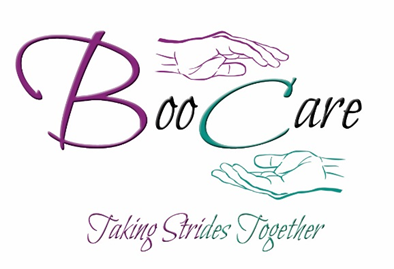 Nguyen, D.T., Orgill D.P., Murphy G.F. (2009). Chapter 4: The Pathophysiologic Basis for Wound Healing and Cutaneous Regeneration. Biomaterials For Treating Skin Loss. Woodhead Publishing (UK/Europe) & CRC Press (US), Cambridge/Boca Raton, p. 25-57. 

Stadelmann, WK; Digenis, AG; Tobin, GR (1998). "Physiology and healing dynamics of chronic cutaneous wounds.". American journal of surgery 176 (2A Suppl): 26S–38S. 

Phillips,T.J. Al Amoudi, H.O. Levekaus,M. &Park, H.Y. (1998) Effect of chronic wound fluid on fibroblasts. Journal of wound care. 7, (10) 527-32

Timmons J (2006) Third line therapies. Wounds UK. Wound Care E Newsletter. July.

Tortora GJ & Derrickson, B.H. (2011) Principles of Anatomy and Physiology. (13th ed) New York, United States of America : John Wiley & Sons.

Waldrop & Doughty (2000) Wound Healing Physiology. Cited in Bryant R (ed) Acute and Chronic Wounds. Nursing Management.(2nd ed.) St Louis, United States of America : Mosby.

Winter, G.D. (1962) Formation of the scab and the rate of epithelisation of superficial wounds in the skin of the domestic pig. Nature. 193. 293-4